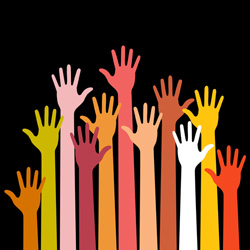 LA RENCONTRE INTERCULTURELLE
Une animation proposée par le Réseau In-Terre-Actif
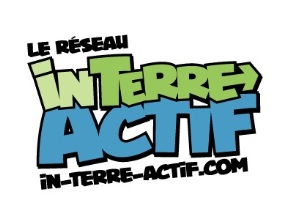 À qui donne-t-on l’organe?
Jacob
Julie
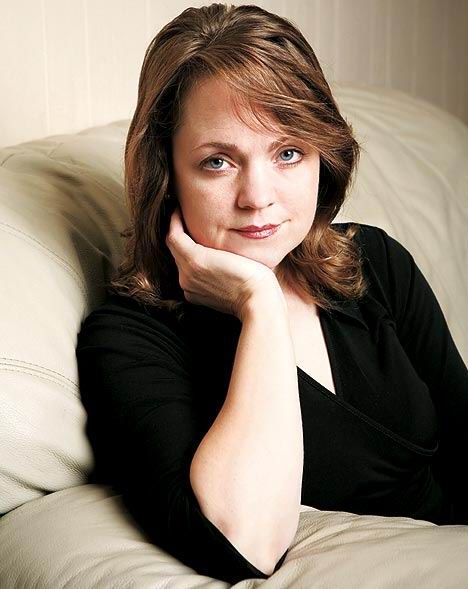 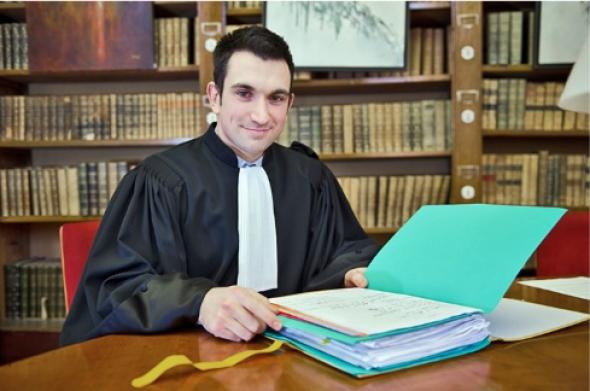 Mohammed
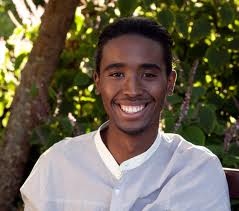 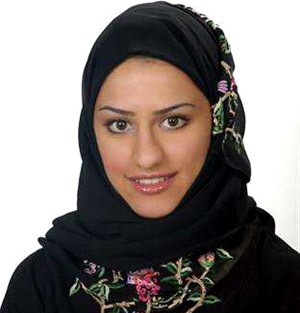 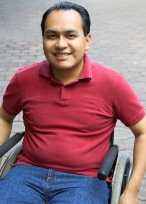 Alejandro
Kahina
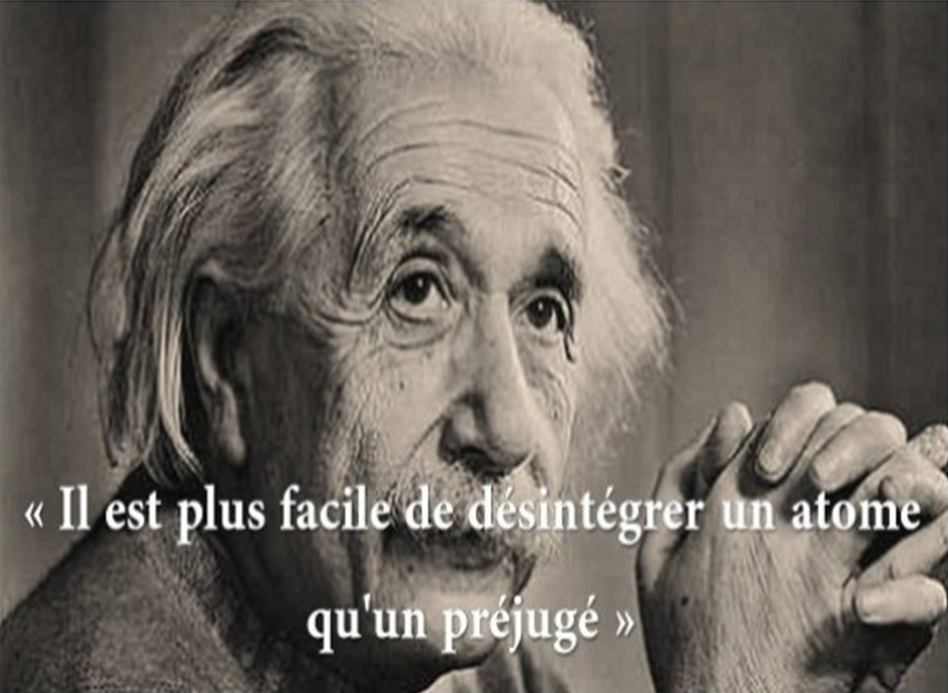 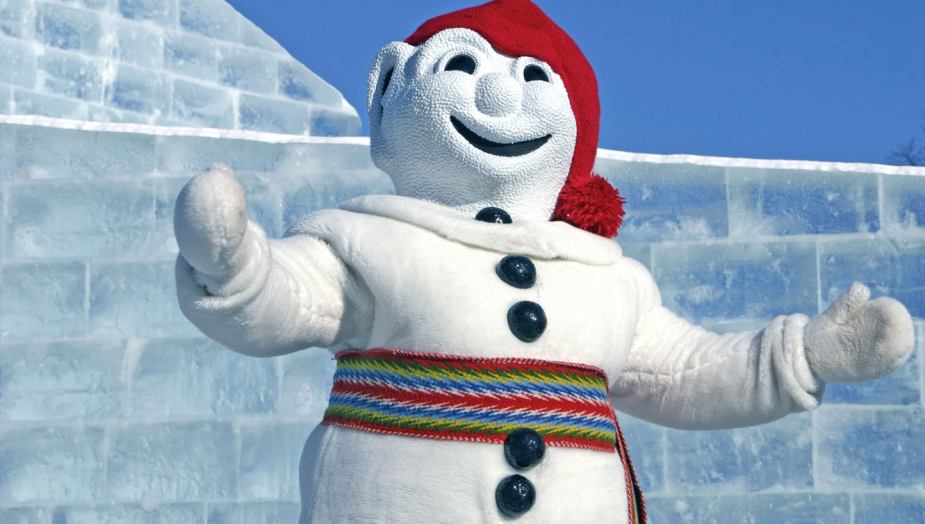 Des Québécois… 
« pure laine » ???
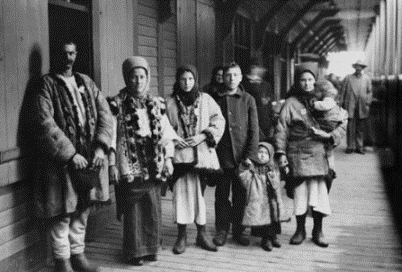 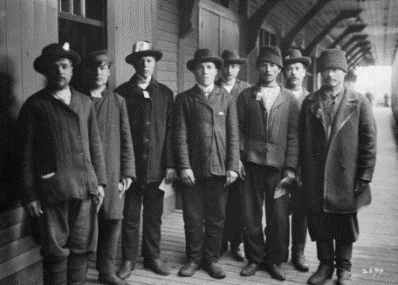 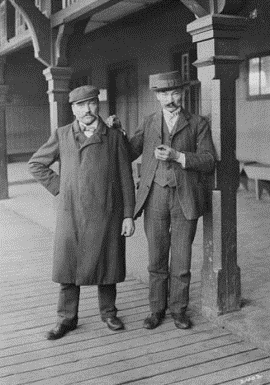 Russes (1874)
Ukrainiens (1891)
Polonais (1830)
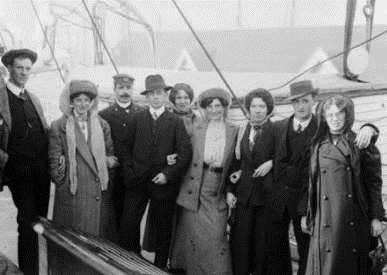 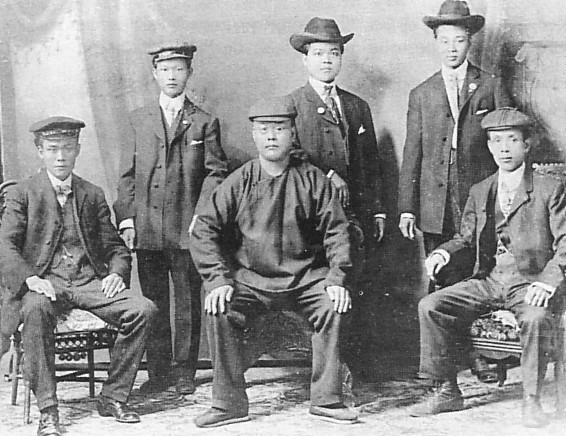 Chinois (1960)
Écossais (1720)
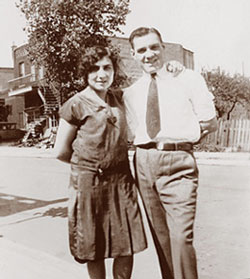 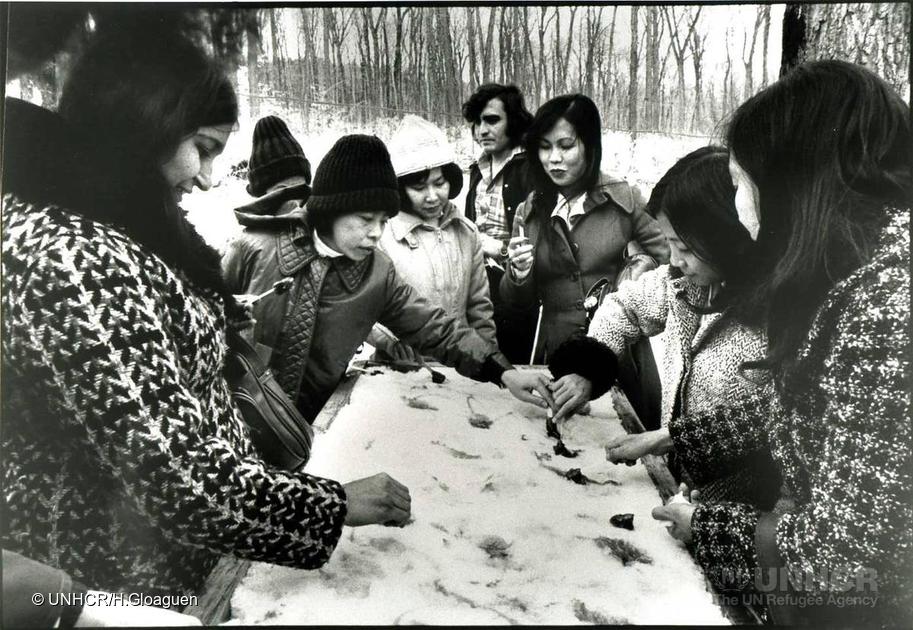 Vietnamiens (1979)
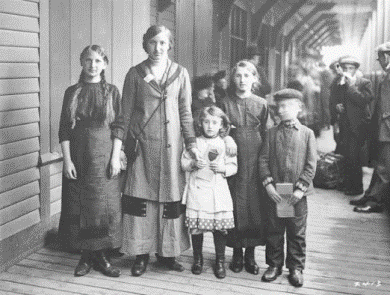 Juifs (1880)
Italiens (1880)
Testez vos connaissances!
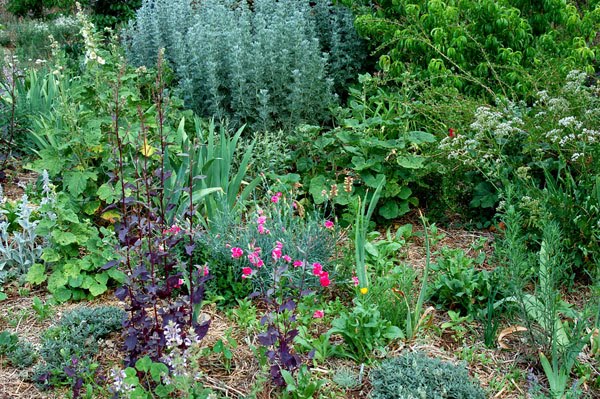 La diversité = 
menace ou richesse ?
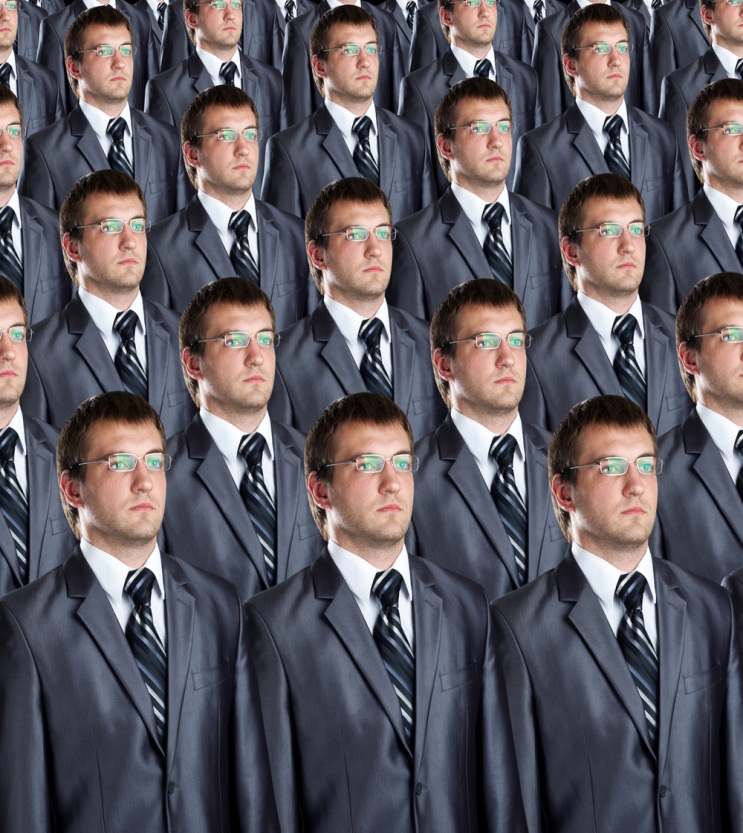 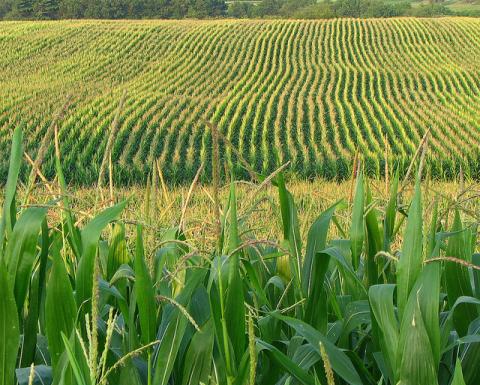 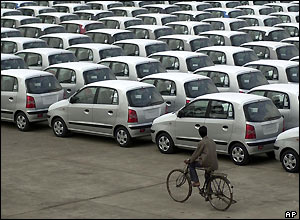 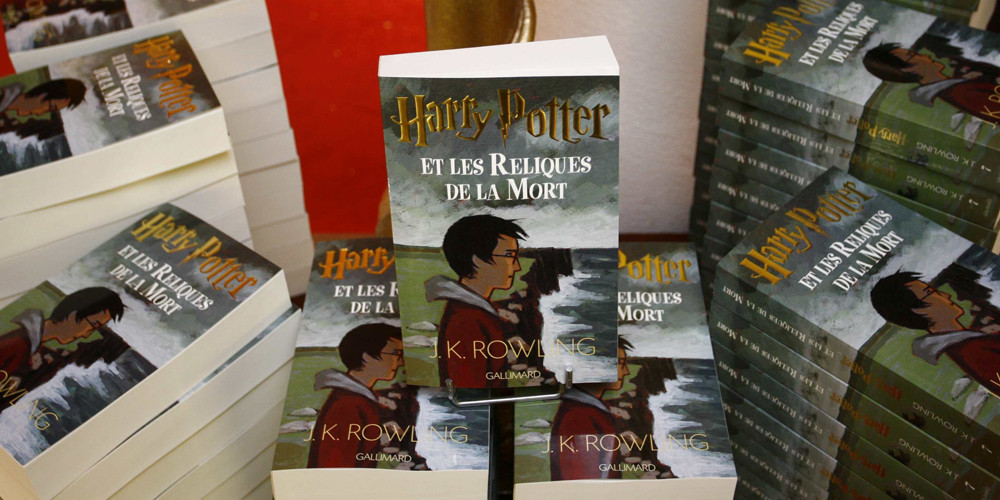 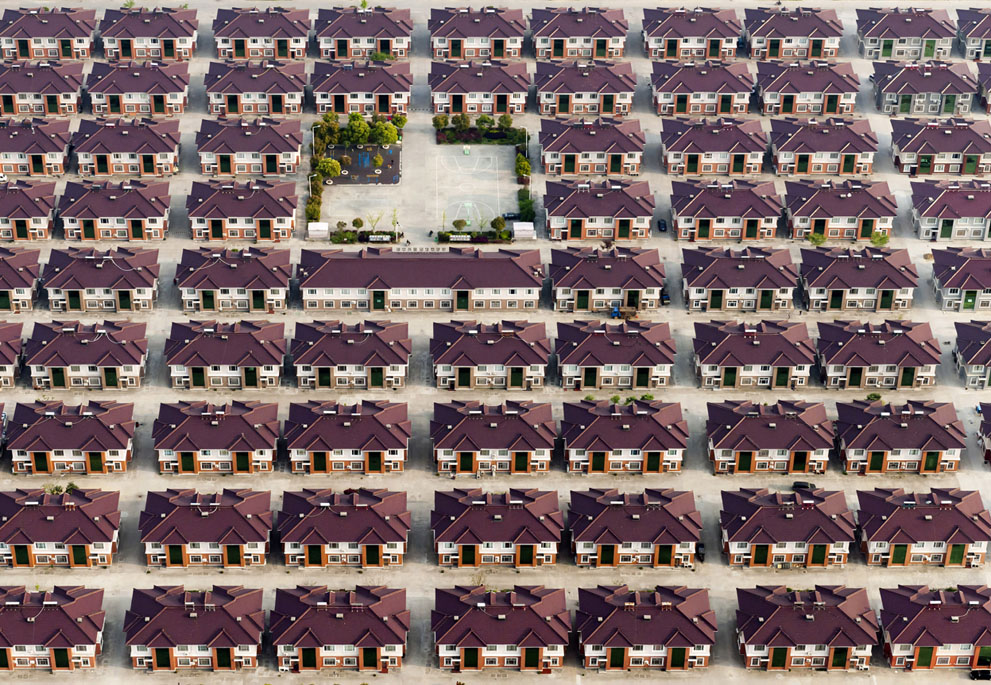 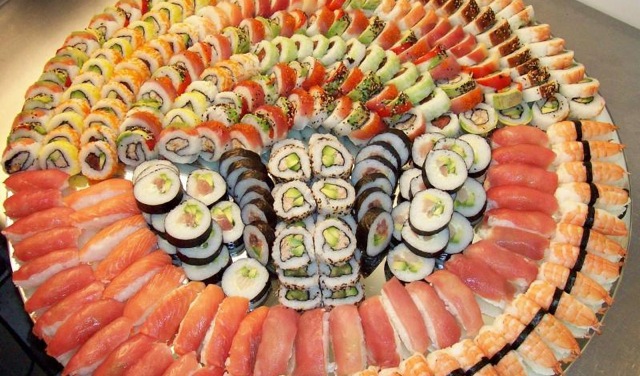 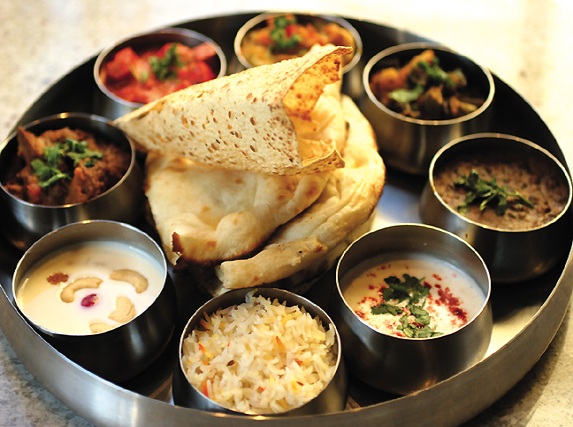 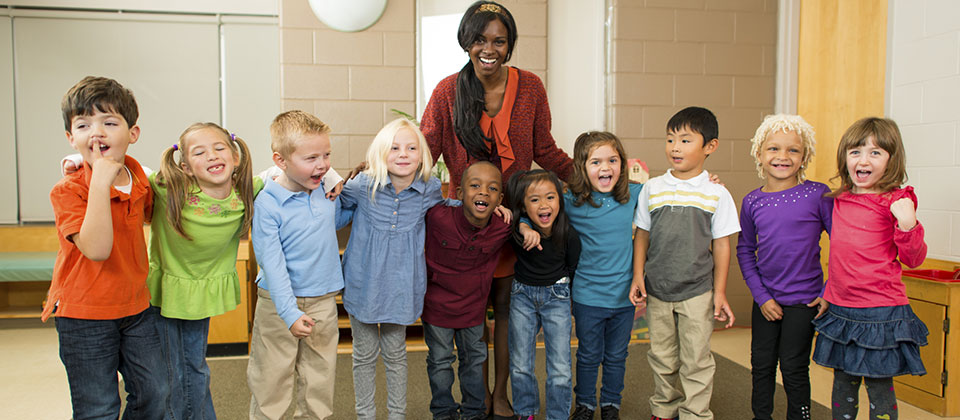 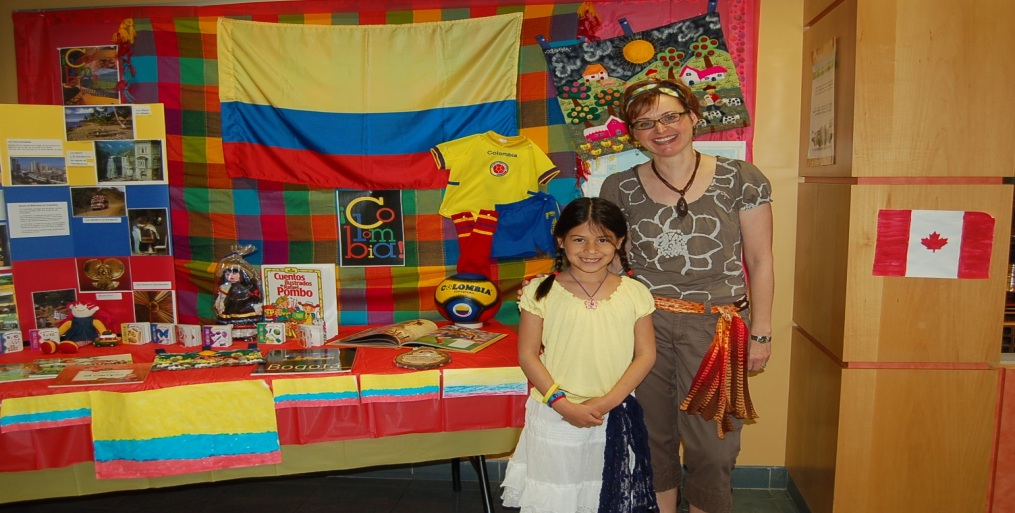 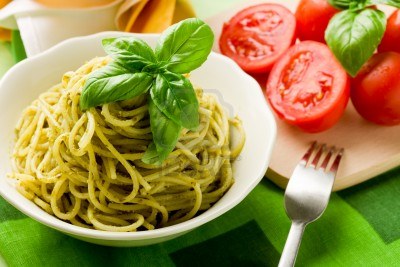 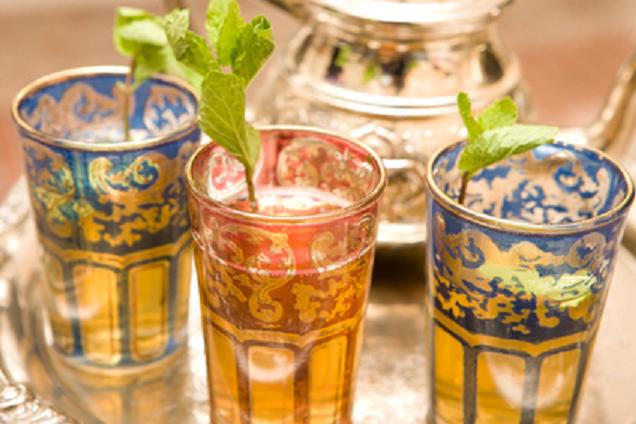 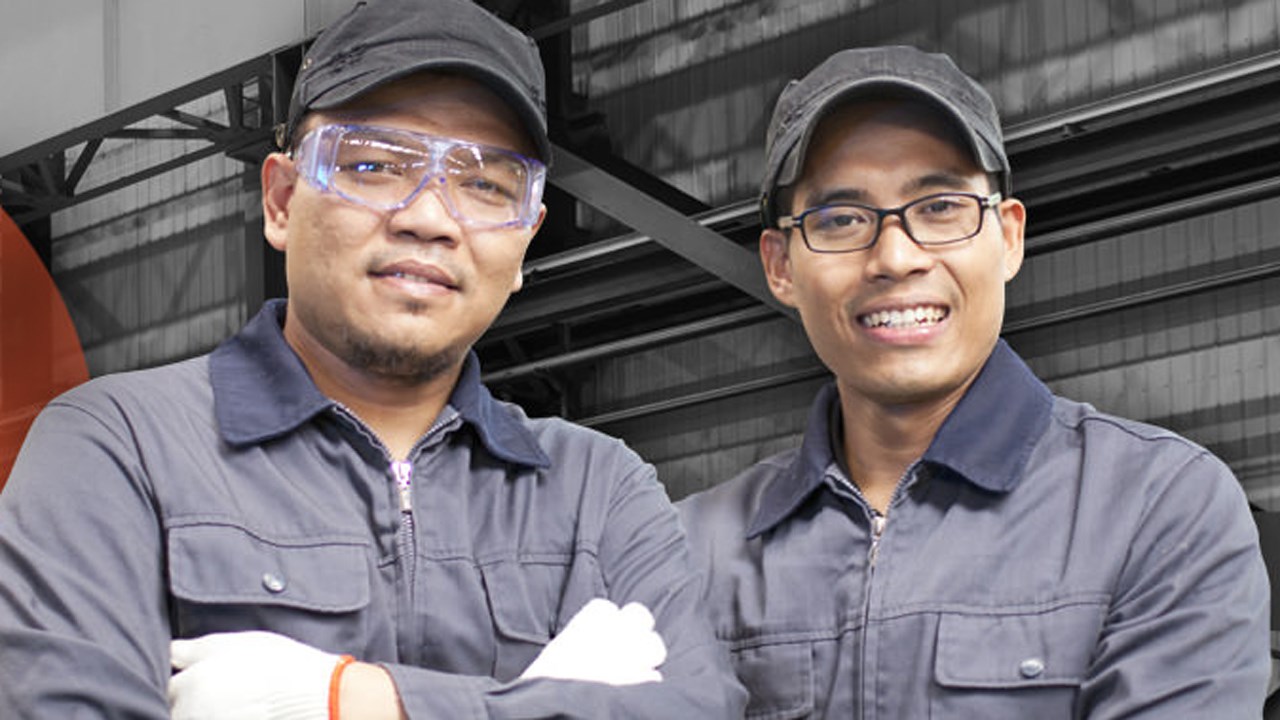 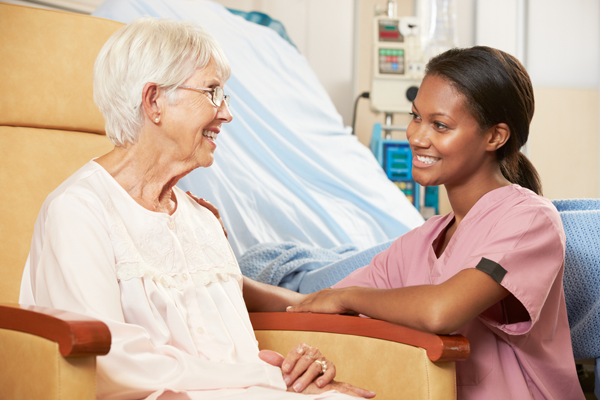 … alors finalement, de quoi avons-nous PEUR?
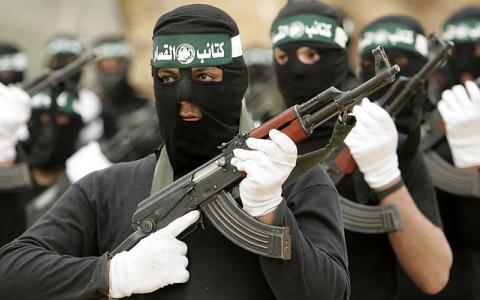 Islam (+ réfugiés) = violence ?!?!?!
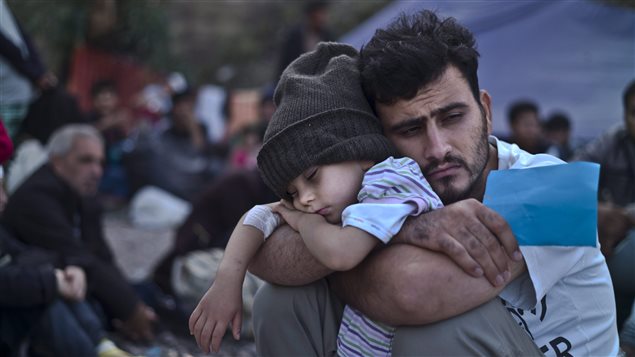 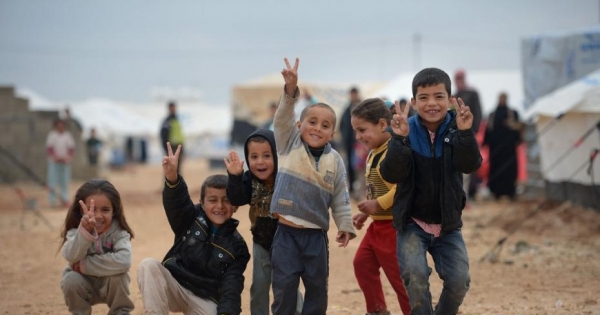 25 000 réfugiés syriens = 0,07 % de la population canadienne
Moins de 1 % des 19,5 millions de réfugiés dans le monde sont au Canada
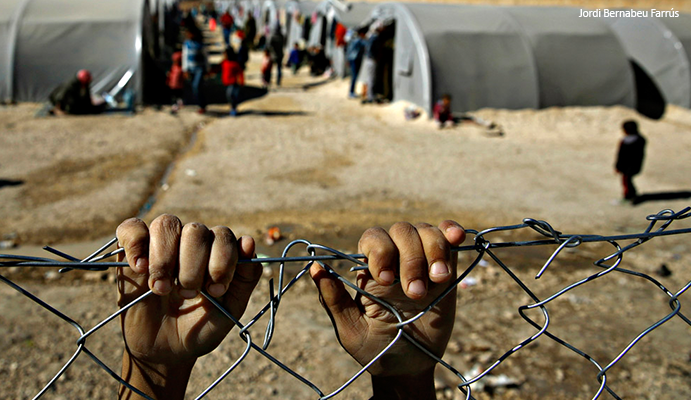 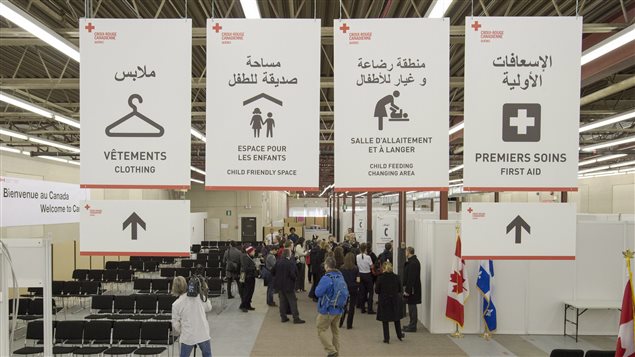 Musulmans = 3 % de la population québécoise et canadienne
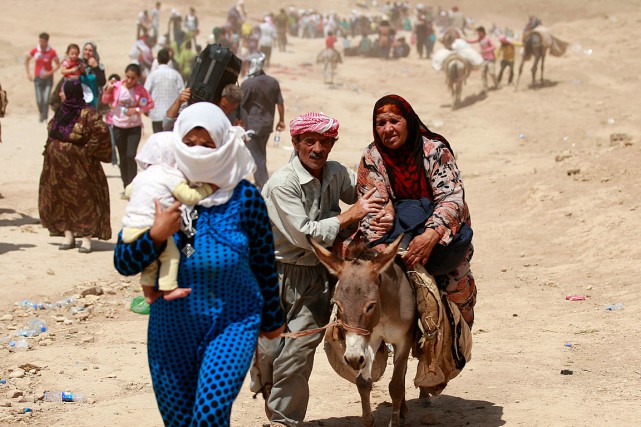 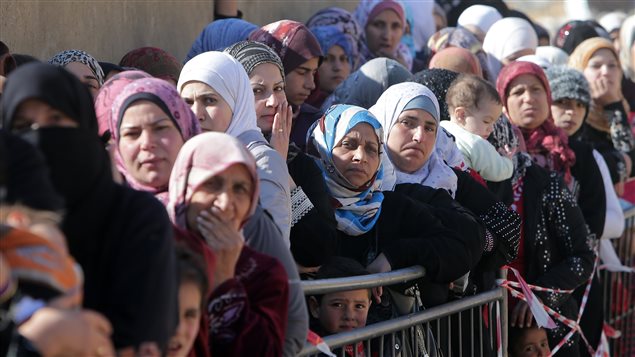 De 1995 à 2013 :
1,8 millions de réfugiés aux USA
263 000 réfugiés au Canada…			       … combien de « terroristes » ?
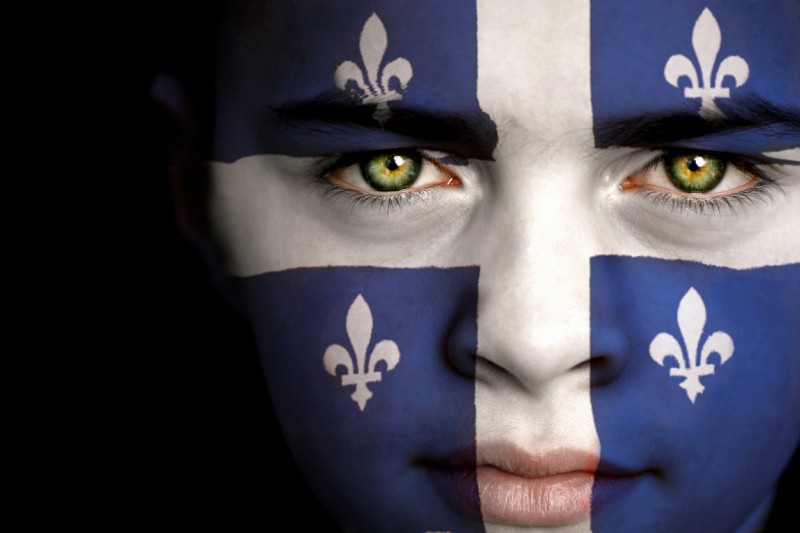 … l’identité québécoise?
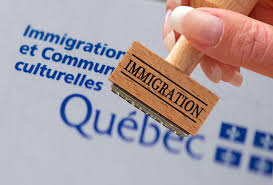 QUELQUES STATISTIQUES (2011-2015) :

Une moyenne de 51 000 immigrants par année au Québec… ce qui constitue une augmentation de 0,63 % de la population (VS 87 000 naissances par année);

67 % sont des immigrants dits « économiques » (travailleurs qualifiés et gens d’affaire) et 10 % sont des réfugiés;

60 % parlent déjà le français à leur arrivée;

51 % détiennent un diplôme universitaire (VS 19 % des Québécois!).
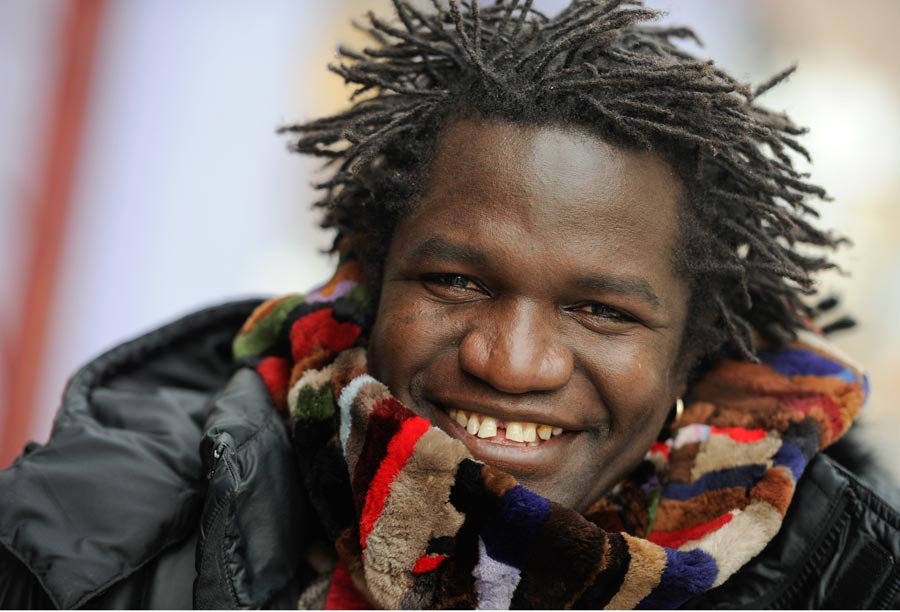 Boucar Diouf, biologiste et humoriste québécois d’origine sénégalaise
https://www.youtube.com/watch?v=4TtSohENZYM (9,58 à 11,08)
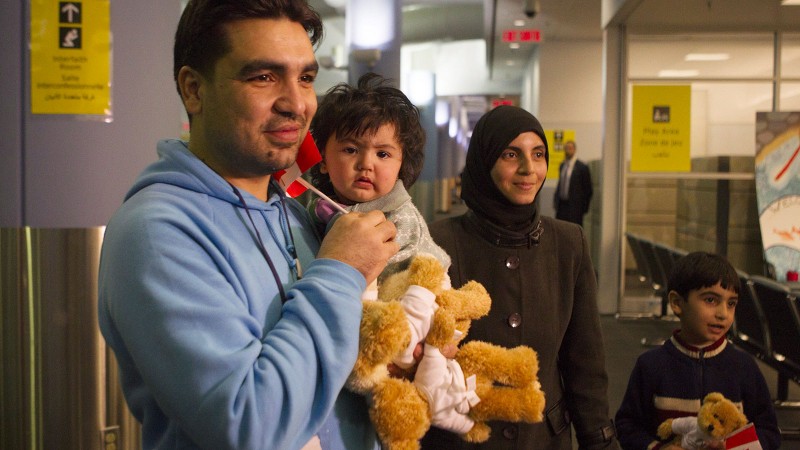 Empathie : 
Faculté intuitive de se mettre à la place d’autrui, de percevoir ce qu’il ressent.
(définition tirée du Larousse)
http://ici.radio-canada.ca/regions/quebec/2015/12/30/004-premiers-refugies-syriens-quebec-racontent-histoire.shtml
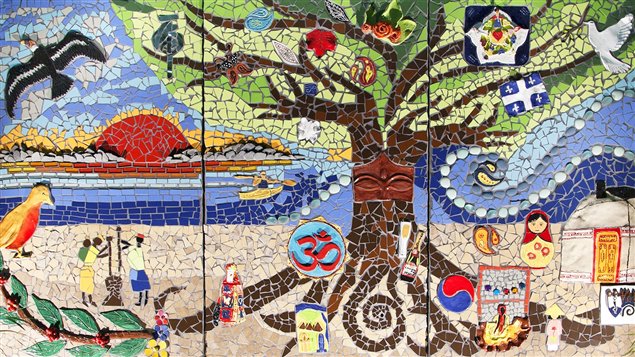 Mosaïque créée dans le cadre du Festival interculturel de Rimouski, 2012
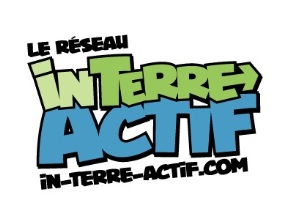